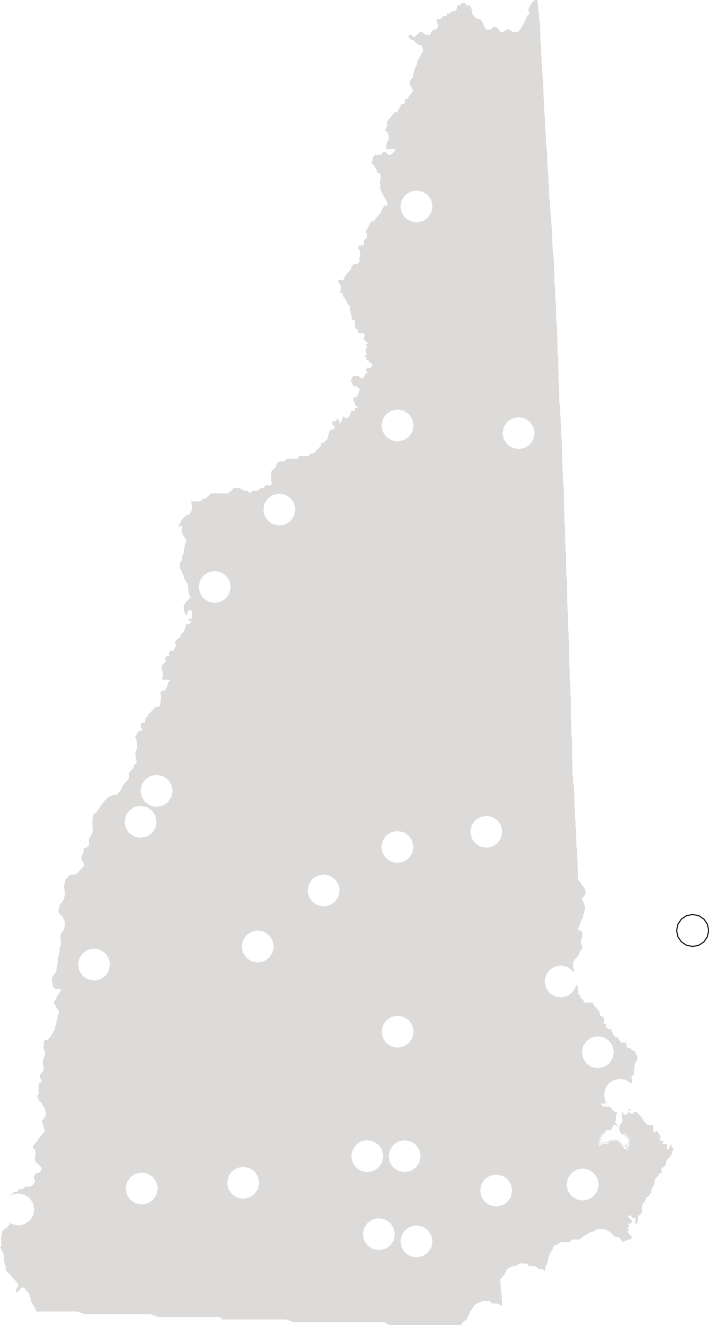 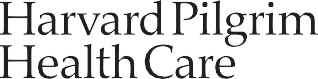 ★
Upper Connecticut  Valley Hospital
ElevateHealthSM   Network
Weeks  Medical Center
★
★
Androscoggin  Valley Hospital
Harvard Pilgrim’s ElevateHealth plans are built around a select network  of New Hampshire’s leading health professionals and hospitals, and  focused on strong coordination of care from an efficient, effective  team of providers.
★
Littleton Regional Healthcare
★ Cottage Hospital
The ElevateHealth provider network includes hundreds of  primary care providers, thousands of specialists and 24 premier  New Hampshire hospitals, plus Brattleboro Memorial Hospital  in Vermont.*
NH
★ Medical Center
Dartmouth Hitchcock
★ Alice Peck Day
Concord Hospital –  Laconia
★
Huggins
★ Hospital
Memorial Hospital
●★ Concord Hospital –
Visit harvardpilgrim.org/providerdirectory to find a provider.
Franklin
New London  Hospital
★
★ Participating hospitals  in the ElevateHealth  network
Valley  Regional  Hospital
★
Frisbie Memorial   ★
Hospital
Wentworth-Douglass
★
Concord  Hospital
*Provider network subject to change at any time.
Hospital
★
Portsmouth ★
Regional Hospital
Catholic Medical  Center
★ ★ Elliot
Monadnock
Harvard Pilgrim Health Care includes Harvard Pilgrim Health Care,
Harvard Pilgrim Health Care of New England and HPHC Insurance Company.
Brattleboro  Memorial  Hospital
★
Community Hospital
★
Exeter Hospital
★
Hospital
★
★
St. Joseph  ★
Cheshire  Medical Center
Parkland Medical  Center
Hospital	★
Southern New Hampshire  Medical Center
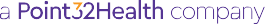 FORM NO: NH_1049970588_0423